আজকের পাঠে সবাইকে শুভেচ্ছা ও স্বাগতম
শিক্ষক পরিচিতি
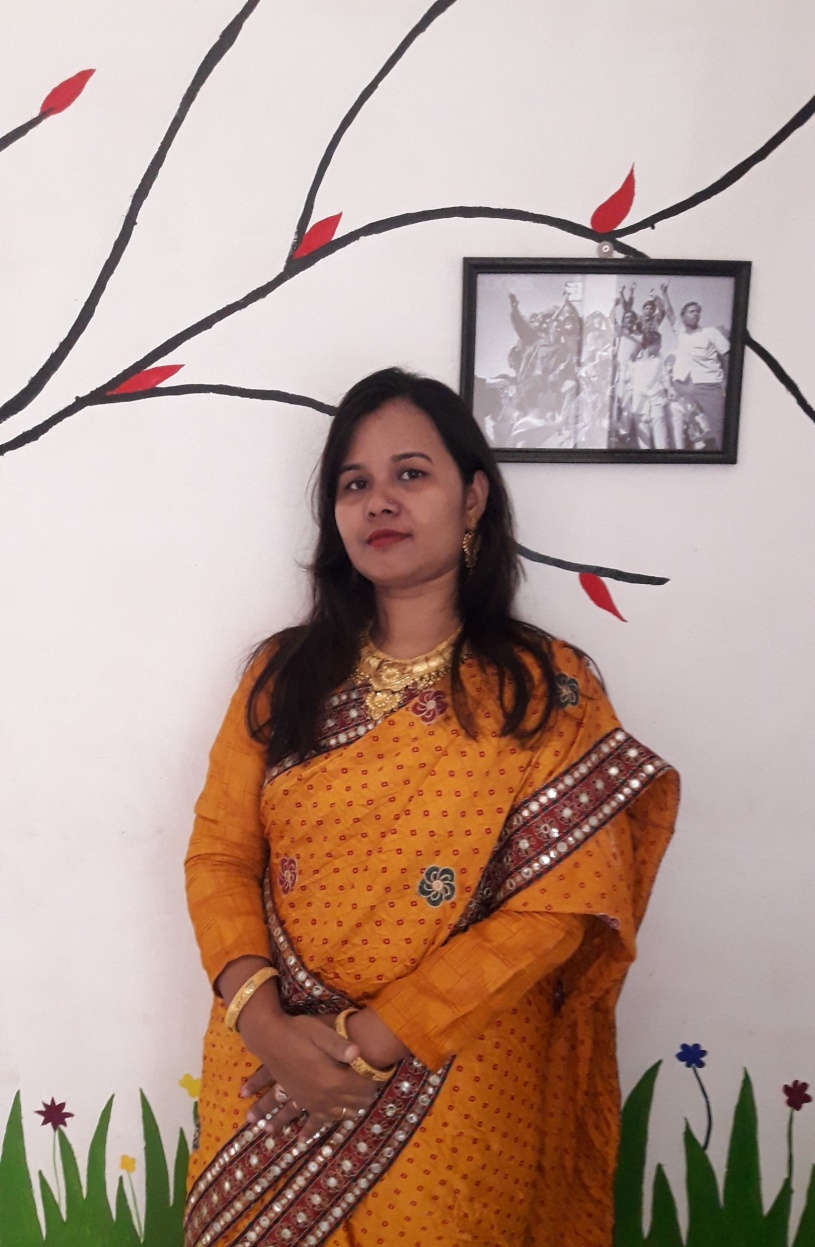 পাঠ পরিচিতি
শ্রেণিঃপঞ্চম
বিষয়ঃপ্রাথমিক গণিত
অধ্যায়ঃসময়
পাঠ : অধিবর্ষ,যুগ।
চলো একটি ভিডিও দেখি
Clock song
AvR‡Ki cv‡Vi welq  ÕAwael©Õ
এসো কিছু ছবি দেখি
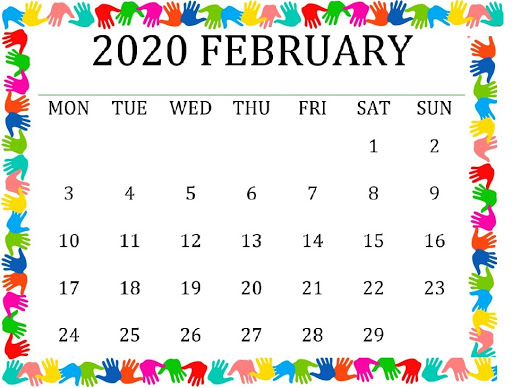 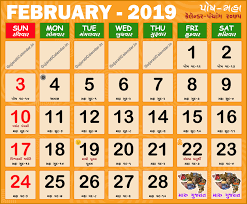 শিক্ষার্থীরা লক্ষ কর
অধিবর্ষ হলো এমন একটি বছর ,যে বছর ক্যলেন্ডার বছরের সাথে ঋতু বছরের সমন্বয় স্থাপনের জন্য একদিন বেশি থাকে.৪ দ্বারা বিভাজ্য বছরকে অধিবর্ষ বলে। আমাদের এই পৃথিবী সূযের চারপাশে একবার ঘুরে আসতে প্রায় ৩৬৫ দিন ৫ ঘন্টা ৪৮ মিনিট ৪৭ সেকেন্ড সময় লাগে . অথচ প্রচলিত বছর হিসাব করা হয় ৩৬৫ দিনে. এ ভাবে প্রতিবছর প্রায় ৬ ঘন্টা সময় গোনার বাইরে থেকে যায়, ও চার বছরে সেটা প্রায় ১ দিনের সমান হয়.এই ঘাটতি পুষিয়ে নেয়ার জন্য প্রতি চার বছর পরপর ৩৬৬ দিনে বছর হিসাব করা হয়
তোমরা  এখন পাঠ্য বইয়ের ১৩৬ পৃষ্ঠা বের কর।
দলীয় কাজ
১.শিক্ষার্থীরা তোমরা  নিচে কয়েক বছরের ফেব্রুয়ারি মাসের পঞ্জিকা দেওয়া আছে সেগুলো দেখ এবং তাদের মধ্যকার পার্থক্য বের কর.
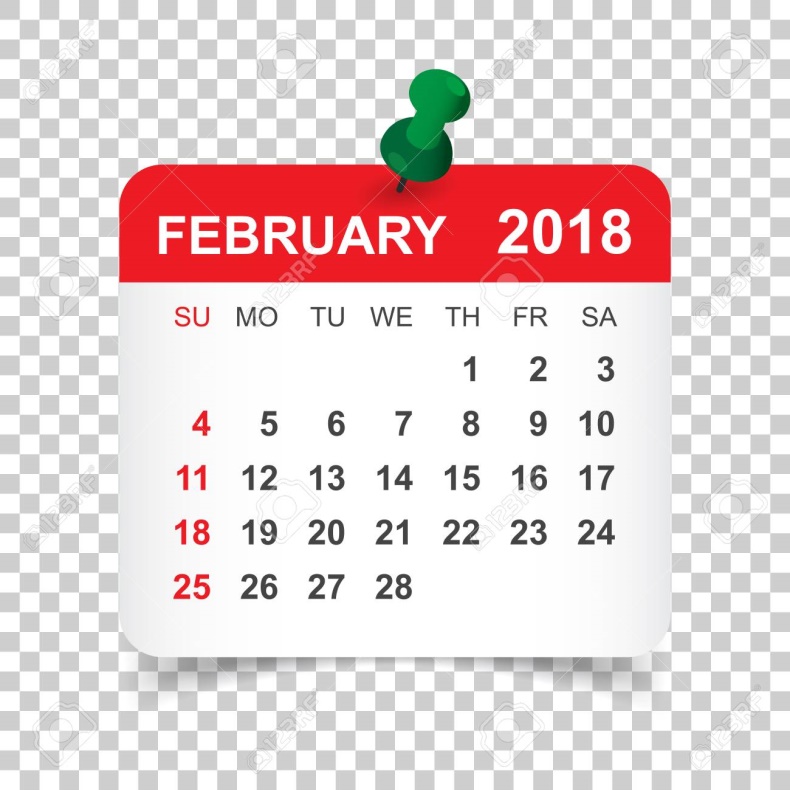 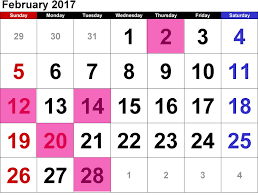 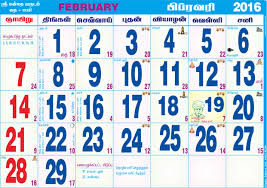 নিচের সালগুলো অধিবর্ষ কিনা বের কর এবং সালগুলোর ফেব্রয়ারি মাস কত দিনে হবে লিখ?

১.২০০০
২. ২০১০
৩. ২০১৫
৪. অধিবর্ষ কাকে বলে লিখ?
বাড়ির কাজ
একক কাজ
সালগুলো অধিবর্ষ কিনা  যাচাই কর ও সালগুলোর ফেব্রুয়ারি মাস কত দিনে লিখ?
১.২০০৮
২.১৫০০
সবাইকে ধন্যবাদ